Voor verpleegkundigen
Dinsdag 19 april 2016

Module 8 (Praktijk) Leercoach : 
eindmodule

PraktijkLeercoach – waar het begint!  

Trainers:Manon van Dinther, verpleegkundige en 15 jaar ervaring als Docent
Ilse Buijs Docent, verpleegkundige en 10 jaar ervaring als docent 
Tijdstip & locatie: Van 14:00 – 16:00 uur Molengracht, Bibliotheek 
 
Schrijf je in via het Amphia Leerplein
Deelnemers krijgen 4 accreditatiepunten toegekend.
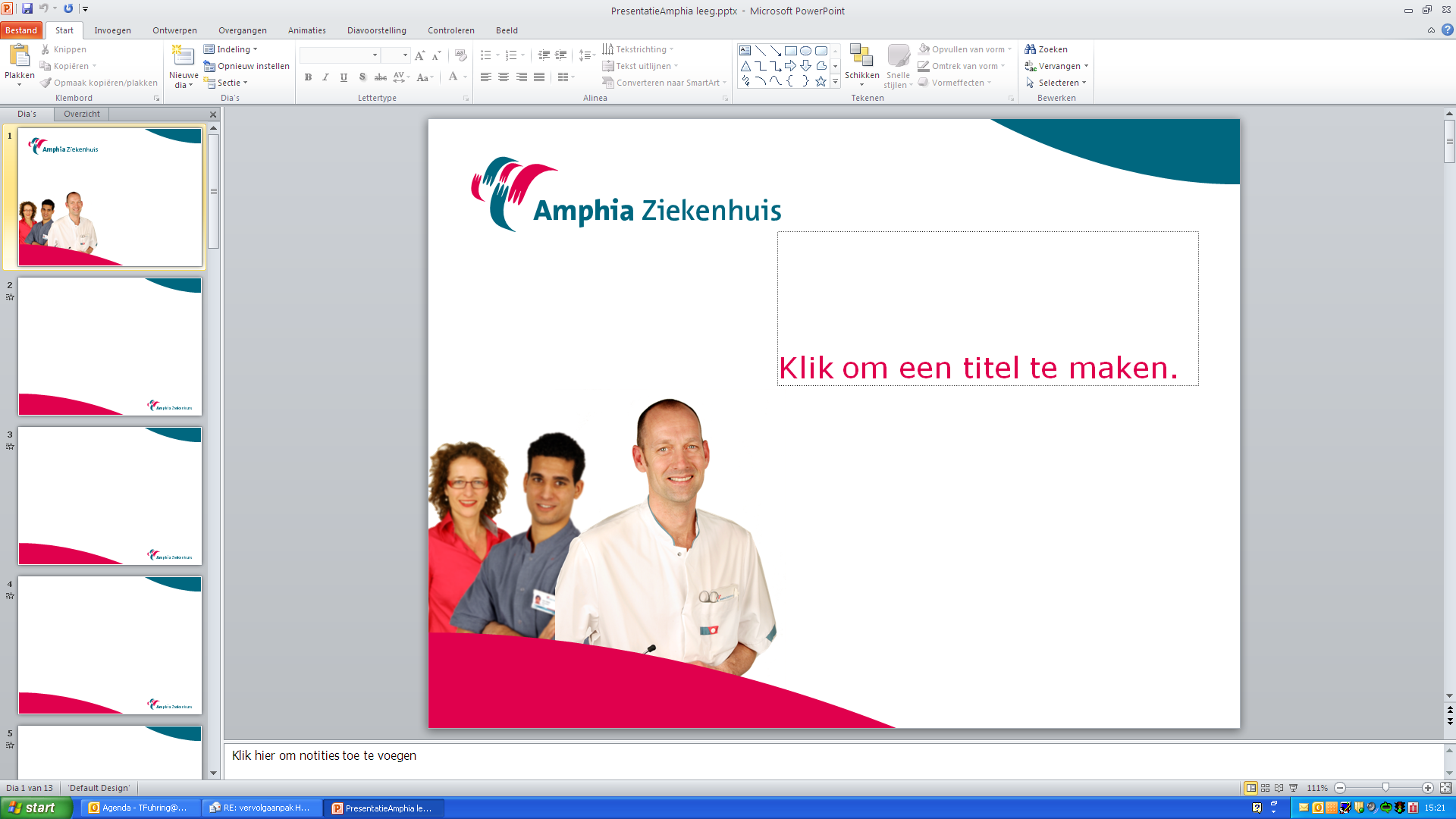 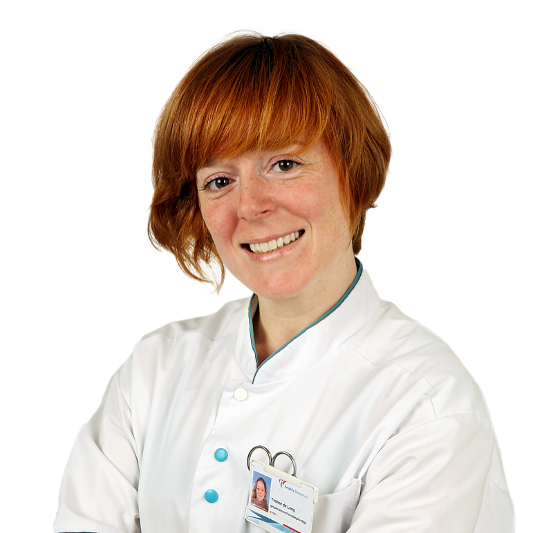 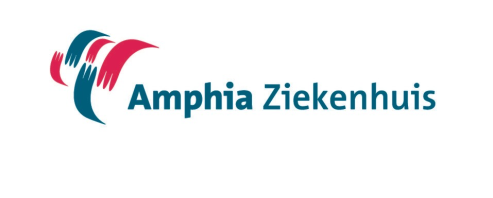